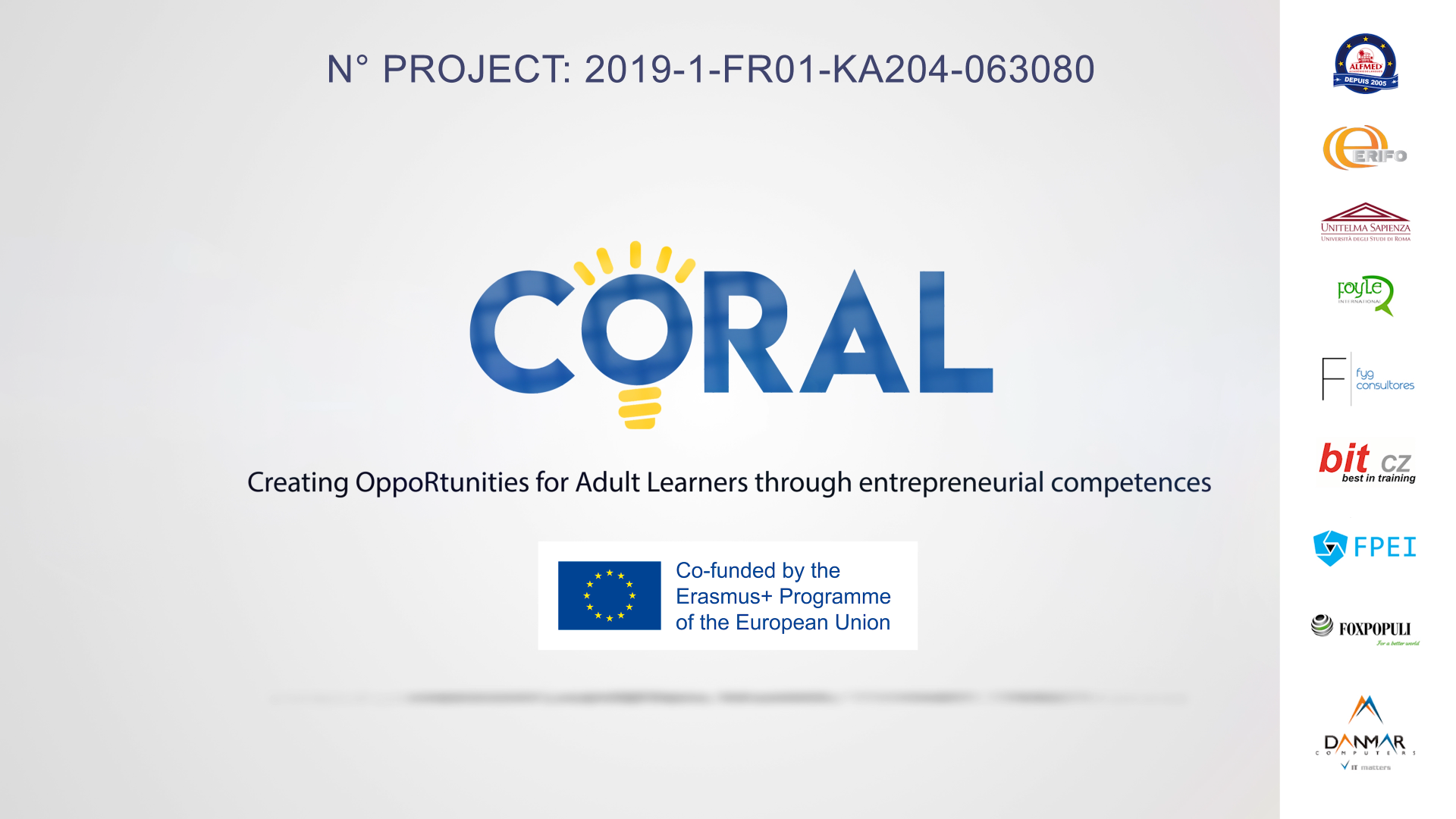 Guidelines
Introducción
OBJETIVO
El objetivo del proyecto CORAL es producir un itinerario que apoye el desarrollo de competencias empresariales y habilidades cognitivas para adultos poco cualificados y desempleados de larga duración.
INSPIRACIÓN
Se inspira en la Recomendación "Una nueva agenda de competencias para Europa" (COM 2016 - 381 final) que insta a mejorar y recalificar la mano de obra europea con nuevas competencias, para permitirles el autoempleo y apoyar a los adultos a adquirir un nivel mínimo de competencias clave.
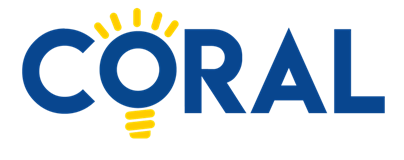 3 Herramientas del proyecto
El CORATOOL
Academia de creación de empresas en línea
Validación apreciativa internacional
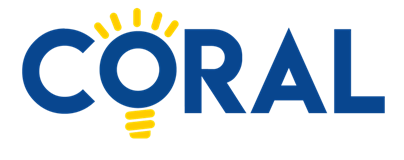 El itinerario CORAL constará de 4 actividades:
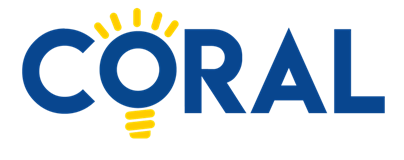 El Laboratorio de Start-up se lleva a cabo con referencia al marco ENTRECOMP
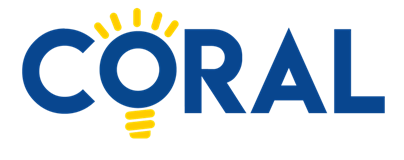 1. Preparación de los participantes
Ayudar a los usuarios a atribuir un valor al aprendizaje no formal de CORAL, trabajando directamente sobre la conciencia del valor real de los resultados de aprendizaje adquiridos.
20 participantes seleccionados de acuerdo con los siguientes parámetros: adultos desempleados desde hace al menos 18 meses/2 años que tengan acceso a un PC (incluido el audio) y conexión a Internet.
Presentar los objetivos y medios del proyecto CORAL:
- Las diferentes actividades 
▪  Cómo acceder al test de autoevaluación CORAL 
▪  Cómo acceder al CORAL MOOC 
▪  Introducción a la actividad del Laboratorio de Start-Up 
• Pedirles que lean el E-Book
Objetivo
Selección
Preparación
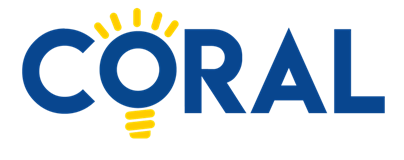 2. Test de autoevaluación CORAL y curso de e-learning (MOOC)
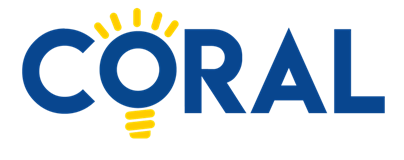 3. Laboratorio de Start-up – Laboratorio de capacidades
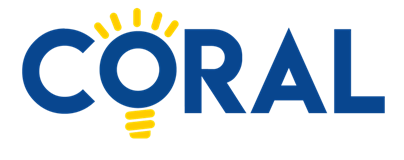 El rol del entrenador
Rol:
Puede ser:
Hacer la selección de los participantes
Miembro del ISCO2 de la organización asociada de ese país
Presentar los trabajos que ilustran la importancia del área temática ENTERCOMP a la que se dedica el laboratorio
Empresarios
Explicar por qué es importante para el desarrollo de las trayectorias profesionales o empresariales
Consejero de una Cámara de Comercio u otra institución financiera
Crear pequeños grupos (homogéneos en cuanto a competencias) para trabajar en el plan de negocio
Representante de una institución pública
Recoger las pruebas de la actividad: proporcionar capturas de pantalla (en línea) o fotos
Recabar la opinión de los participantes
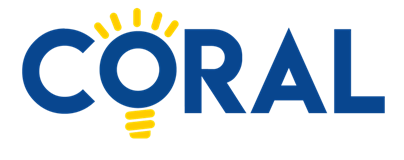 Evaluar a los participantes
Oportunidades
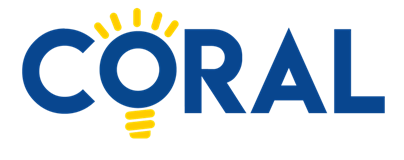 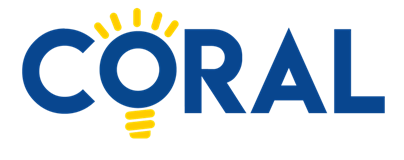 Recursos
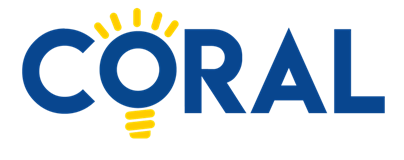 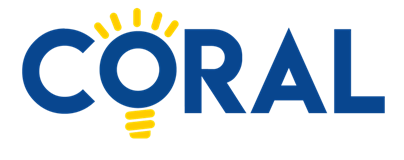 A la acción
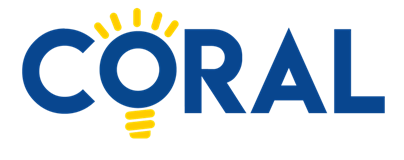 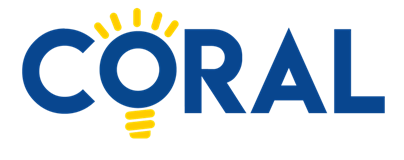 Al final de cada laboratorio se debe ayudar a cada participante a describir lo que ha aprendido de la experiencia CORAL
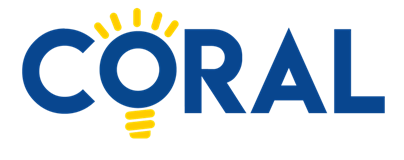 Evaluación apreciativa/reconocimiento con certificado de insignia abierta
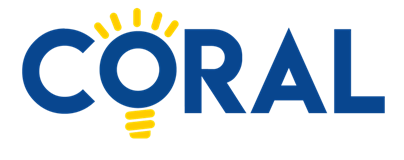 ANEXOS
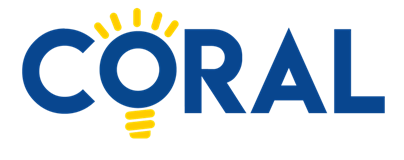